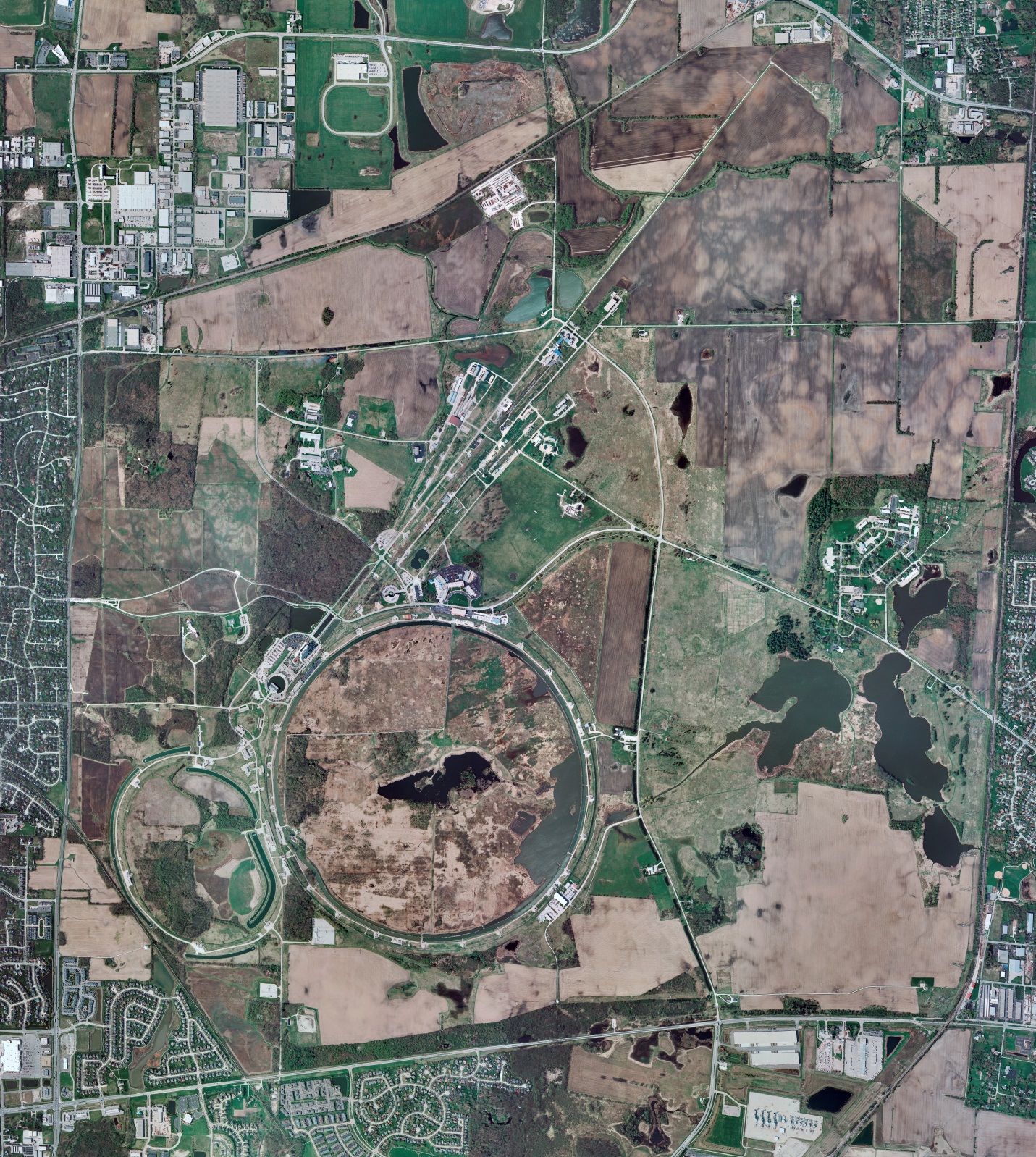 CMTF: SCP shut down at almost RT though 2 Comprs and Purifier operating CMTS:  HECM26 at RT with pvjt and pvcd issues being investigated
          PIP2IT:   South Stand being modified for SSR2 pCM
         North Stand empty
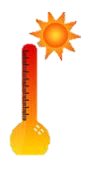 MCTF:  cryo system cold with 3 compr and 2 Fridges online
MDB/HTS: at RT
 MDB/STC: being cooled down (maybe already cold) for RF testing of SSR2 cavity 
  MDB Magnet: at RT
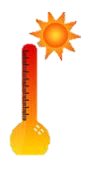 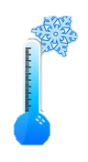 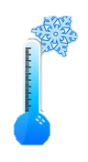 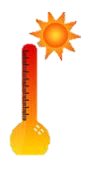 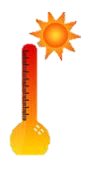 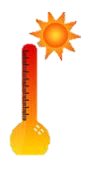 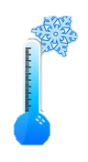 NML/FAST: Cryo system is shut down and isolated for extended shutdown period 
CC1: at RT
 CC2: at RT
  CM: at RT
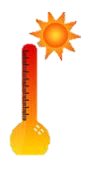 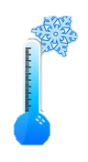 IB1: cryo system cold using ALAT CBx and running fine
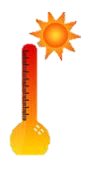 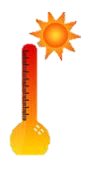 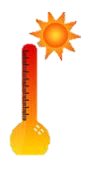 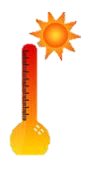 Muon Campus: at RT with comprs off and system depressurized; LN2 system at RT; g-2 Expt Hall at ODH=0 (not ODH area)
Misc: …MR service bldg. temperatures need vigilance against frozen water during intermittent power outages.
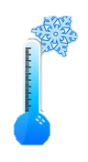 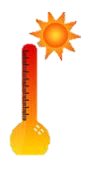